USKRSNA KOŠARICA
Potreban pribor i materijal:
Kolaž papir
Škare
Ljepilo
1.                                         2.
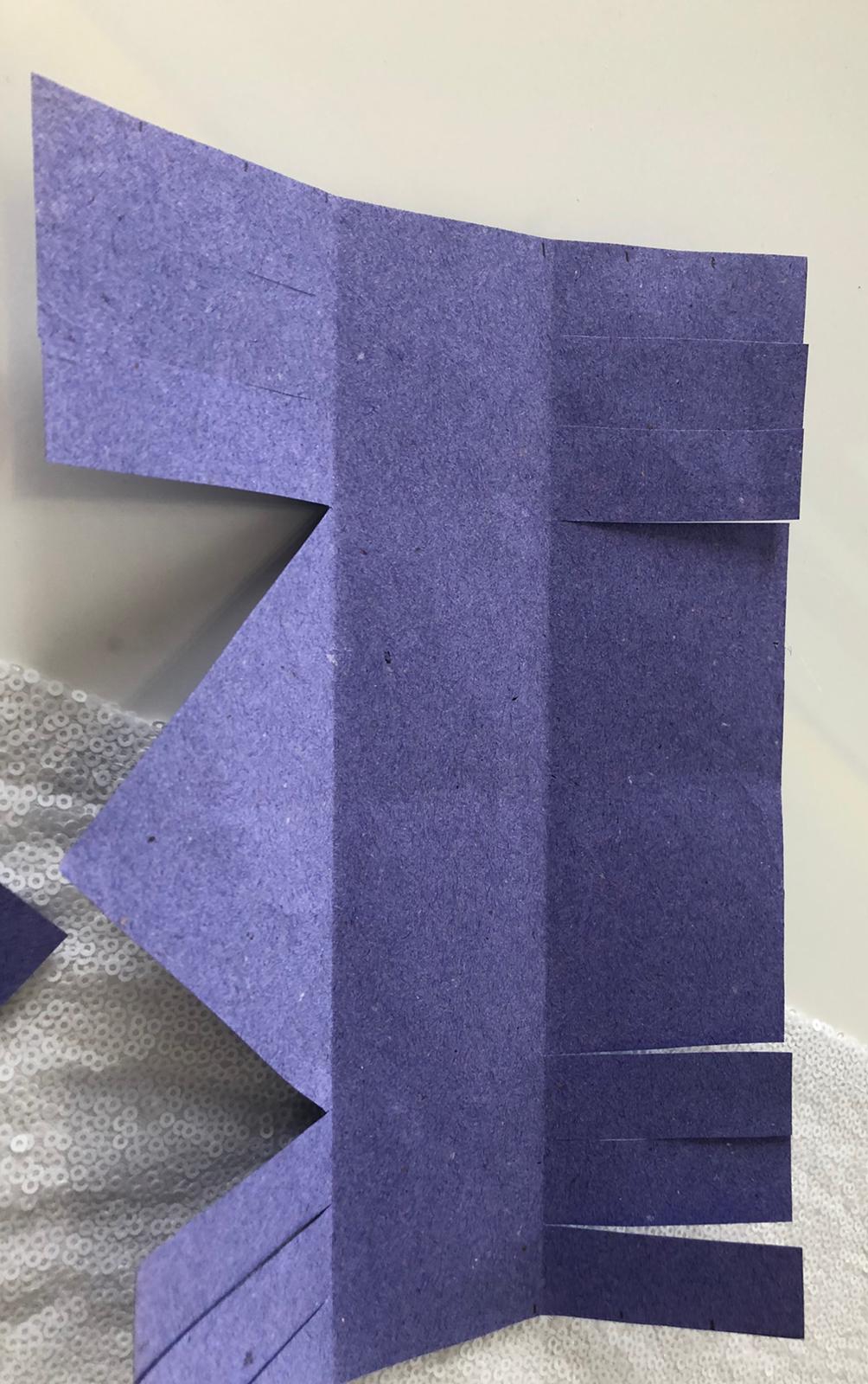 3.                                         4.
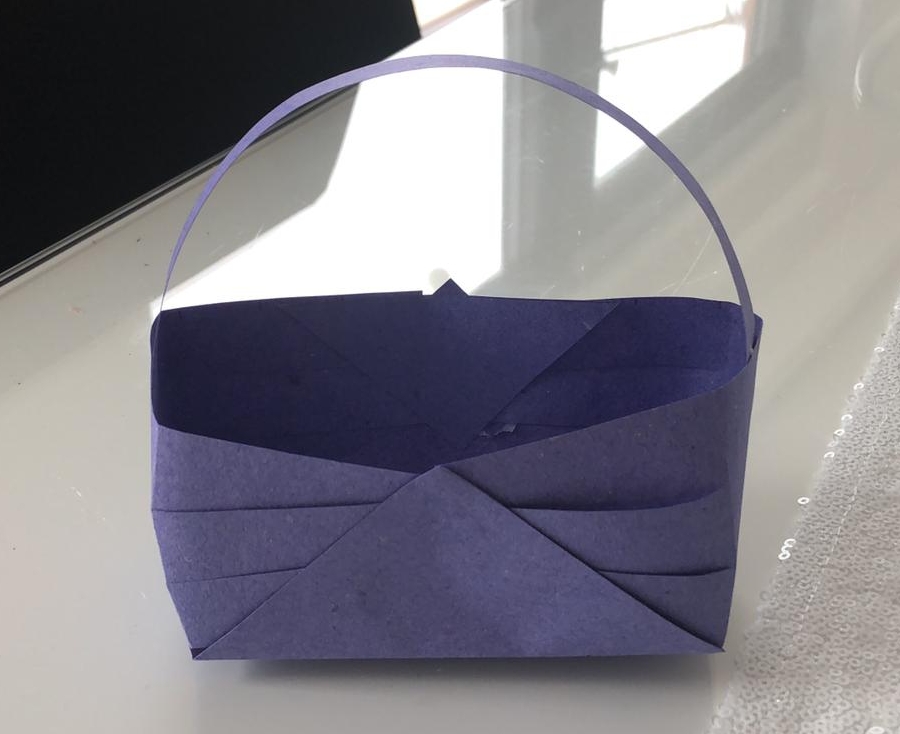 5.